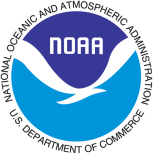 XBT Network Summary Report
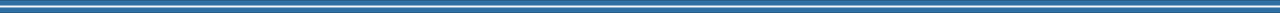 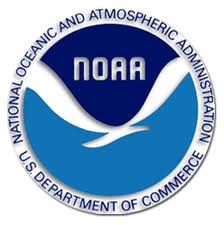 GTSPP Meeting
Oostende, Belgium
June 17-20, 2014
2012 Meeting of the Joint IODE-JCOMM Steering Group for the GTSPP 
16 - 20 April 2012, Oostende, Belgium
Joint IODE-JCOMM Steering Group for the GTSPP, Oostende, Belgium June 17-20,2014
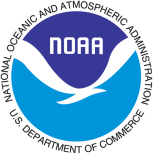 XBT Network Summary Report
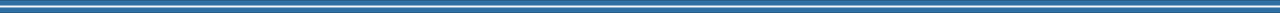 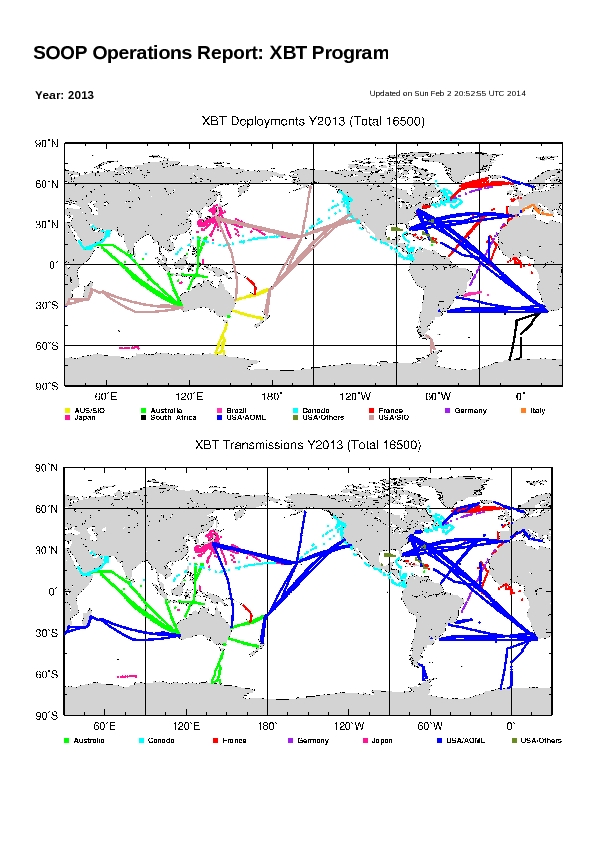 Joint IODE-JCOMM Steering Group for the GTSPP, Oostende, Belgium June 17-20,2014
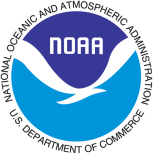 XBT Network Summary Report
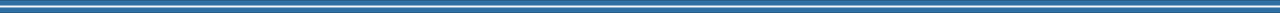 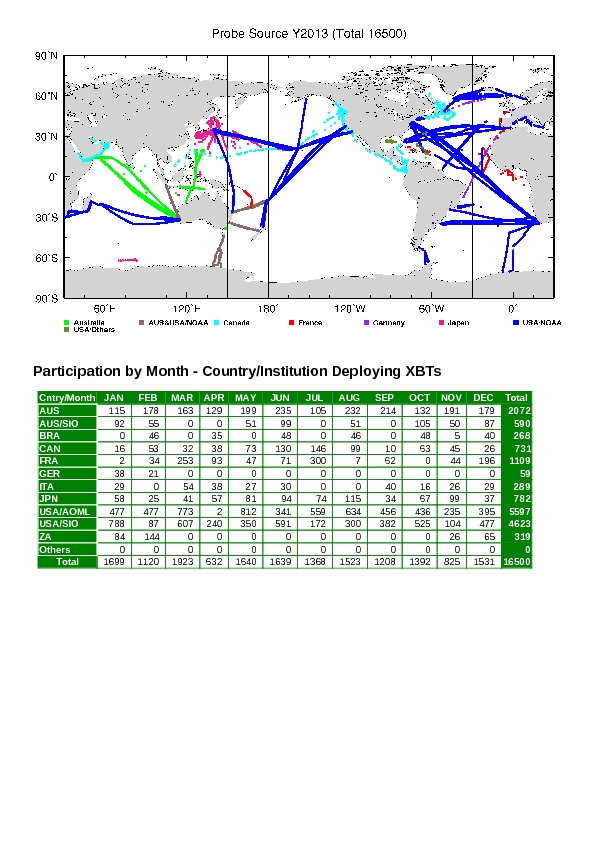 Joint IODE-JCOMM Steering Group for the GTSPP, Oostende, Belgium June 17-20,2014
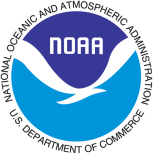 XBT Network Summary Report
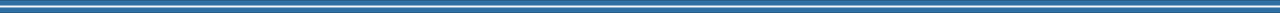 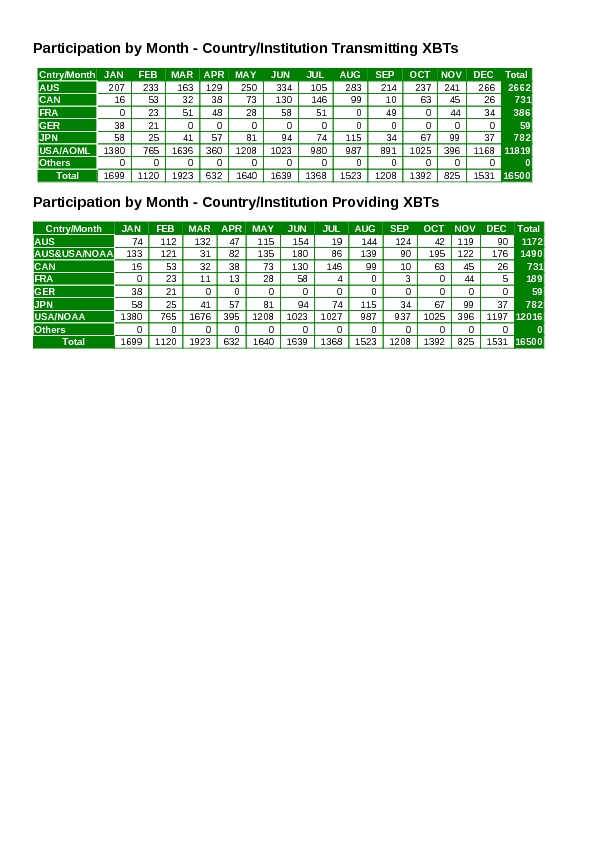 Joint IODE-JCOMM Steering Group for the GTSPP, Oostende, Belgium June 17-20,2014
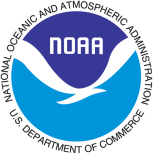 XBT Network Summary Report
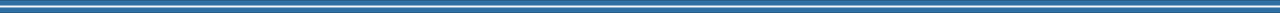 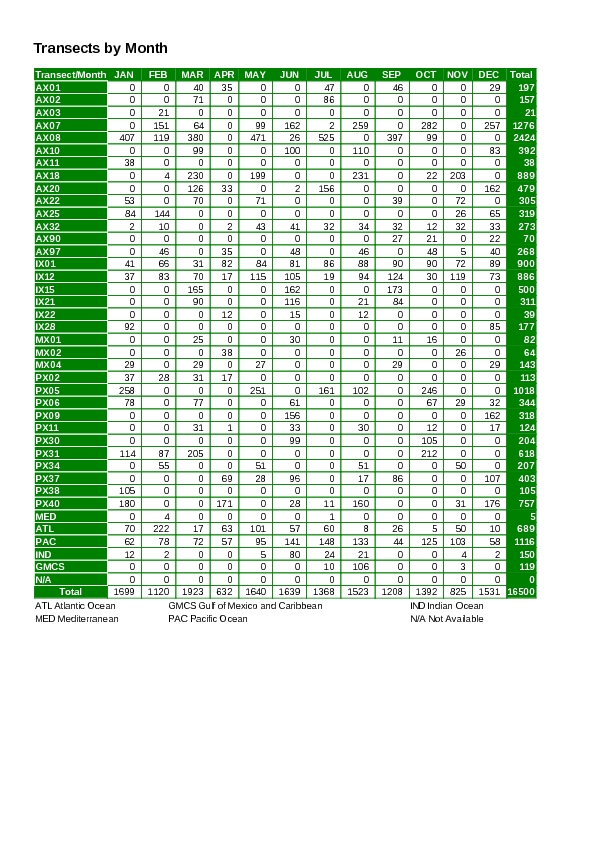 Joint IODE-JCOMM Steering Group for the GTSPP, Oostende, Belgium June 17-20,2014